FIGURE 2. Comparisons of repeat measures of doubly labeled water (DLW) and urinary nitrogen (UN) with corresponding ...
Am J Epidemiol, Volume 167, Issue 10, 15 May 2008, Pages 1247–1259, https://doi.org/10.1093/aje/kwn026
The content of this slide may be subject to copyright: please see the slide notes for details.
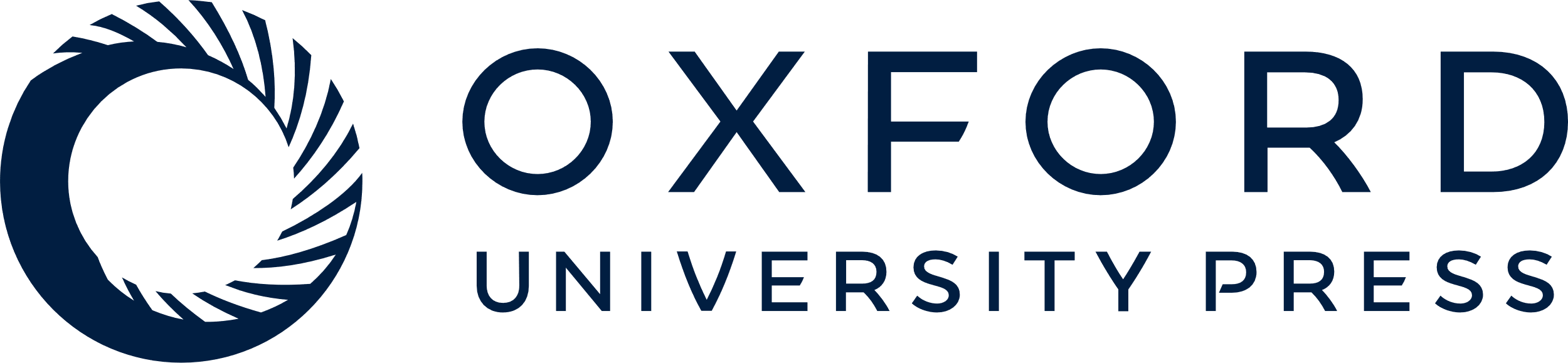 [Speaker Notes: FIGURE 2. Comparisons of repeat measures of doubly labeled water (DLW) and urinary nitrogen (UN) with corresponding intakes from the self-reported food frequency questionnaire (FFQ) used in the Women's Health Initiative Nutritional Biomarkers Study, 2004–2005. The dotted line denotes the 45° line (y = x). Each plot gives Pearson correlations for the logarithm of visit 1 measures versus visit 3 measures of DLW total energy expenditure (kcal) (n = 101), FFQ energy intake (kcal) (n = 111), 24-hour UN-based protein intake (g) (n = 111), and FFQ protein intake (g) (n = 111).


Unless provided in the caption above, the following copyright applies to the content of this slide: American Journal of Epidemiology © The Author 2008. Published by the Johns Hopkins Bloomberg School of Public Health. All rights reserved. For permissions, please e-mail: journals.permissions@oxfordjournals.org.]